Causes and Mechanisms of Depression
An Introduction
Considering Animal Models
Major Depressive DisorderClinical Depression
Clinical Symptoms vary
reduced mood, pleasure and concentration
disturbed sleep, increased fatigue, irritability
loss of self-worth, suicide risk
May represent unique disorders
Struggle to Cope 
with daily personal and social lives
Often has a Social component
Comorbid with other health conditions
Heritability  of Depression
Genetic Factors contribute up to 50%
Complex array of stress-related genes
Carrying a gene does not confer expression
Does not determine symptoms
Epigenetics
Heritable biochemical signals
Bind to specific DNA sequences or linked proteins
Do not alter the DNA sequence
Alter the likelihood of Gene Expression
Gene by Environment Interactions
Epigenetic Mechanisms
Environmental Epigenetics
The Genome of an Individual is invariable
But…Environmental Factors influence Gene Action
How?
Epigenetic Factors change exposure of Genes
DNA methylation 
Histone methylation, acetylation, phosphorylation (more)
Increase or decrease Gene Expression
Specific genes only
Often related to stress
Environmental Epigeneticsand Depression
Chronic Stress → DNA methylation
 Promoter: corticotropin-releasing factor (CRF) gene 
 Result: increased levels of this stress hormone
Early Adversity → Histone + DNA methylation
 glucocorticoid receptor (GR) gene in hippocampus
Result: reduced negative feedback during stress
Increased stress hormone (cortisol)
Increased vulnerability to stress
Increased susceptibility to Depression
Major Theories of Depression
Not mutually exclusive
Depression Theories(from Treatments and Research)
Monoamine (serotonin = 5-HT) deficiency
First and Most widely accepted theory
Based on 5-HT reuptake inhibitor efficacy (SRI)
Most modern antidepressant drugs also include
norepinephrine (NE) reuptake inhibition (NRI)
And/or dopamine (DA) reuptake inhibition (DRI)
< 50% are satisfactorily treated
No clear mechanism
6-8 wk delay precludes deficiency as the cause
5-HTT linked polymorphic region gene is related
Depression Theories(from Treatments and Research)
Neurotrophic (Brain-Derived Neurotrophic Factor)
↑BDNF in Hippocampus →↓ Depressive Behaviors
↓BDNF linked to ↑Depressive symptoms
↑BDNF associated with clinical recovery
Stimulates neuroplasticity and neurogenesis
Associated with reduced depression
BDNF → ↓ 5-HT reuptake (similar to SRIs)
BDNF → 5-HTT regulation
↑BDNF in Nucleus Accumbens → ↑Depressive Behaviors
 Val66Met BDNF mutant →↑ vulnerability to Depression
Depression Theories(from Treatments and Research)
Neuroinflammation
Activated by social stress
↑ cytokines: IL1, IL6, TNFα
Similar to Major Depression
→ ↓ BDNF and other neurotrophins
Depression induces ↑ inflammatory responses 
to stress
Gut-Brain Connection
Probiotic diversity reduces depression
Depression Theories(from Treatments and Research)
Chronic Social Stress
Clinically linked to depression in humans
Links Childhood Trauma to Depression
Dramatically effects 5-HT, DA, and NE concentrations
Promotes epigenetic changes
Enhances expression of 5-HTT-LPR (short version)
For carriers of the gene mutant
↓ 5-HTT expression → ↑ synaptic 5-HT
↑ Amygdala response to fear and stress
Greater susceptibility to Depression
Chronic Social stress
Links many of the other theories
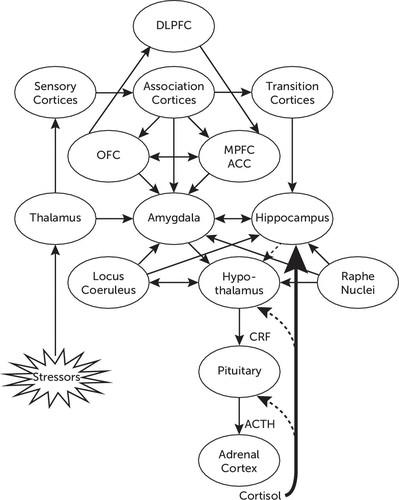 Current Animal Models of Depression
Pre-clinical models
Pre-Clinical Models should haveConstruct, Face, & Predictive Validity
Construct Validity
Experimental Conditions replicate 
Cause of the disease
Difficult when causes are not completely known
Face Validity
Model Symptoms replicate 
Clinical Indications of the disease
Predictive Validity
Animal response to therapy predicts clinical success
Pre-Clinical Models should haveConstruct, Face, & Predictive Validity
Factor Administration
e.g. Retinoids (Stress Axis)
Cytokines (Immune Function)
Genetic knockouts
 
Surgery
Olfactory Bulbectomy
Pre-Clinical Models should haveConstruct, Face, & Predictive Validity
Learned Helplessness 
Inescapable foot shock; short-term only
Chronic Mild Stress 
6-7 stressors changed daily and randomly
H2O deprivation, wet bedding, tilting cage, isolation, crowding, changed lighting rhythm, cage vibration, food deprivation, forced swim, intermittent white noise…
no social component
Models with a social component
Are the most translatable to Clinical Success
Chronic Social Isolation
Social Models have greaterConstruct, Face, & Predictive Validity
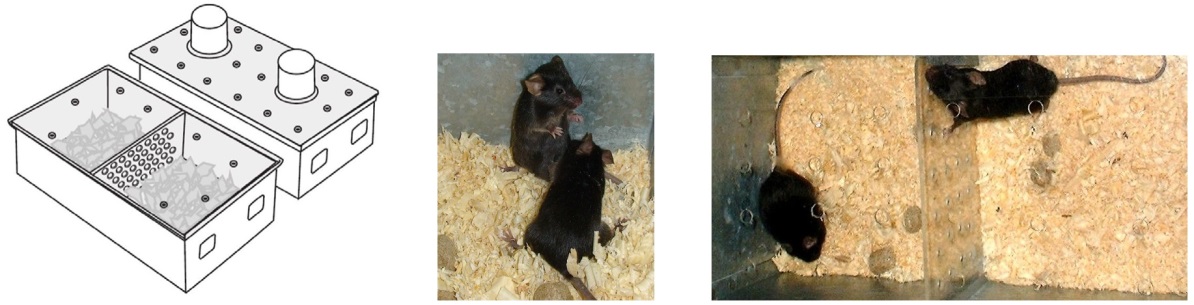 Chronic Social Stress
10 days of defeat
Paired with a Novel for 10 min each day
Cohabits with Aggressor, separated by wire mesh
Followed by tests of despair and anhedonia
Stress-Alternatives Model (Summers Lab)
Depression and Anxiety
4 days of novel social aggression
Escape is possible for the test animal only
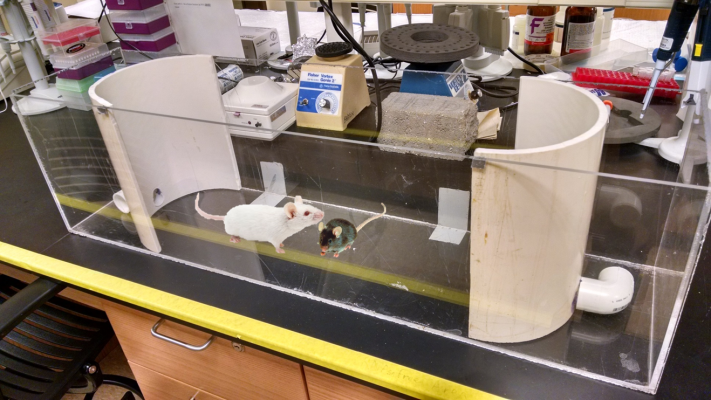 Tests of Depressive Behavior
Where the rubber meets the road for Validity
Tests of Behavioral Despair
Forced Swim Test
Tail         SuspensionTest
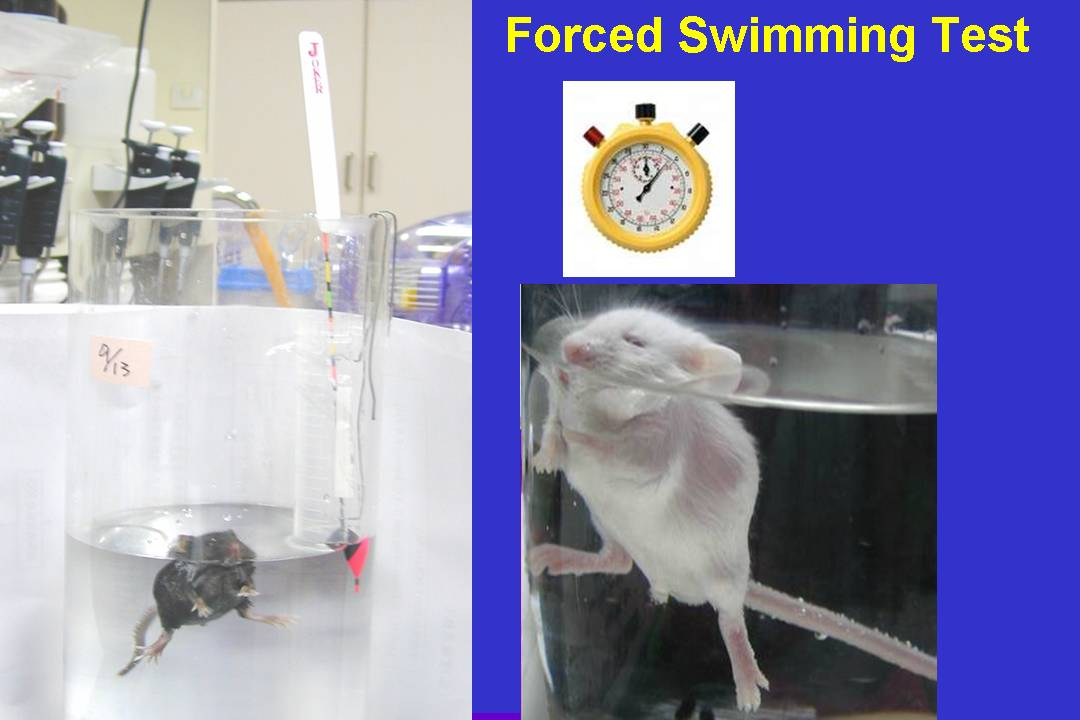 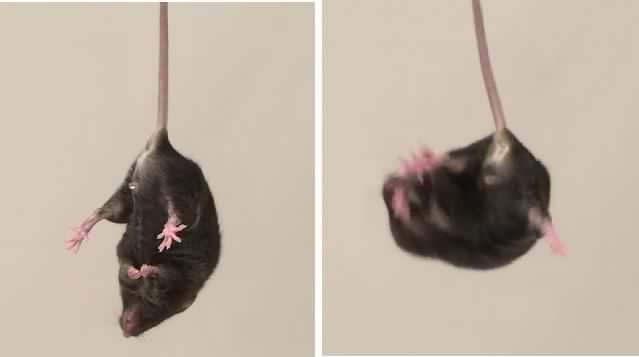 Measured by how long it takes the test animal to stop moving
More movement: supposed to equate to less despair
Tests of Anhedonia
Sexual Interest
Sucrose Preference
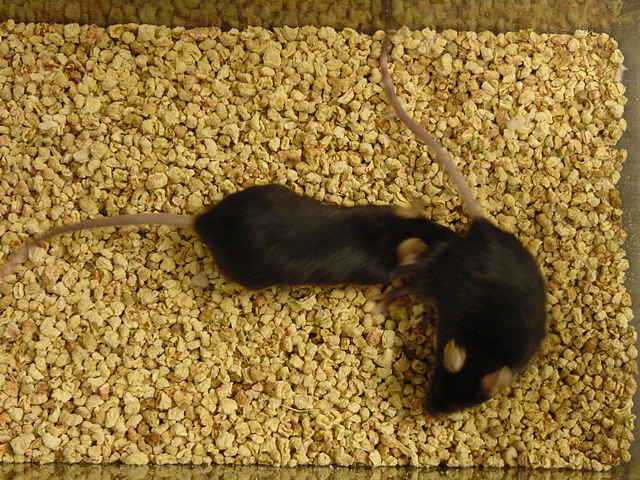 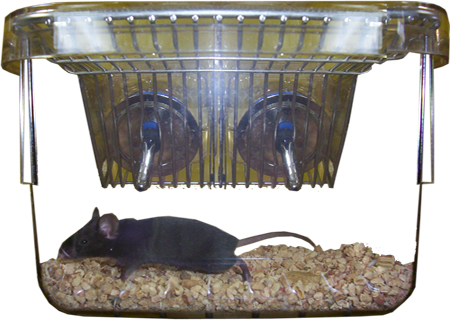 Measured by preference for sugar water over plain H2O
 or time to show interest in sexual activity with a receptive partner
More interest: supposed to equate to greater interest in pleasure
Tests of Social Avoidance
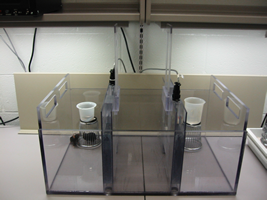 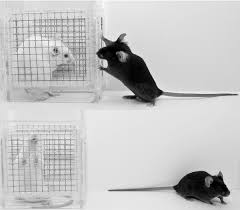 Measured by ratio of time in proximity to social versus non-social conditions
More Social Contact: Less Depressive Behavior
Research in Depression must considerThese Critical Elements
Epigenetic &
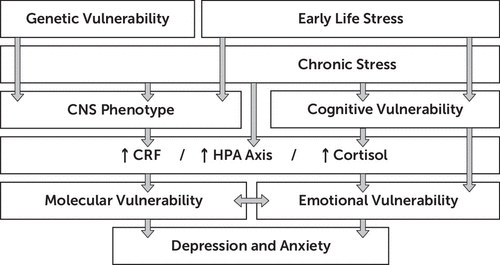